Flex Student Requirements
Routine OLS participation
adequate time in online courses
complete all aspects of coursework, including practice & workbook tasks 
scheduled learning time & daily practice 
academic honesty
Attending 1 weekly homeroom session live
Attending all specially designed instruction (SDI) sessions, per IEP
Scheduling & participating in student-led conferences every 4-5 weeks of school
Demonstrating learning growth via assessments, grades, progress monitoring
Participating in WAVA & state assessments (MAP, SBA, RAN/RAS, DIBELs etc.)
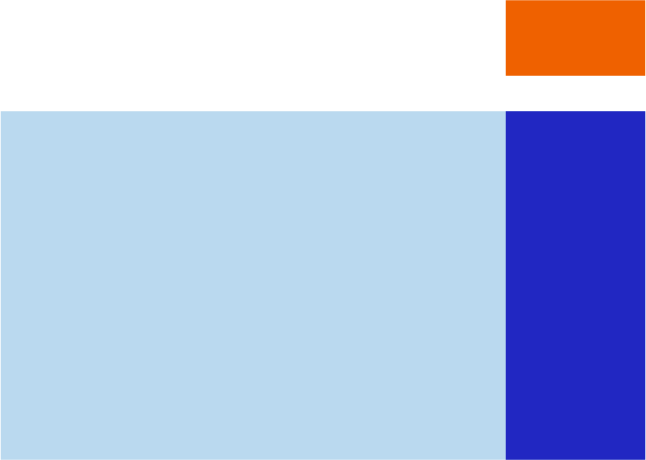 1
[Speaker Notes: ROUTINE OLS:
6-hour school day
Complete all parts of lessons – ES: get readies, learns & try its, MS/HS: practice assignments before assessments
Conferences: every 4-5 weeks of school]